Metabolism: Anabolism and Catabolism
By
Dr. Sumbul Fatma
Objectives
Understand the concept of metabolic pathway
Identify types & characters of metabolic pathways- anabolic and catabolic
Identify ATP as the energy currency of cells
Metabolism
All the chemical reactions taking place inside a cell are collectively known as METABOLISM
Metabolism consists of:
	energy consuming (anabolic) pathways

	energy producing (catabolic) pathways
Pathway Vs Chemical Reaction
Metabolic Pathway:
 A multi-step sequence of 	chemical reactions
 A product of first reaction 	becomes a substrate for second 	reaction
 Integrated pathways: Metabolism
Glycolysis, an example of a metabolic pathway
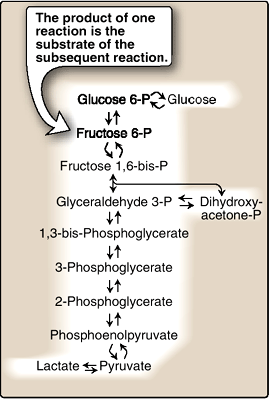 Metabolic Map
Different pathways can intersect, forming an integrated and purposeful network of chemical reactions “The Metabolic Map”
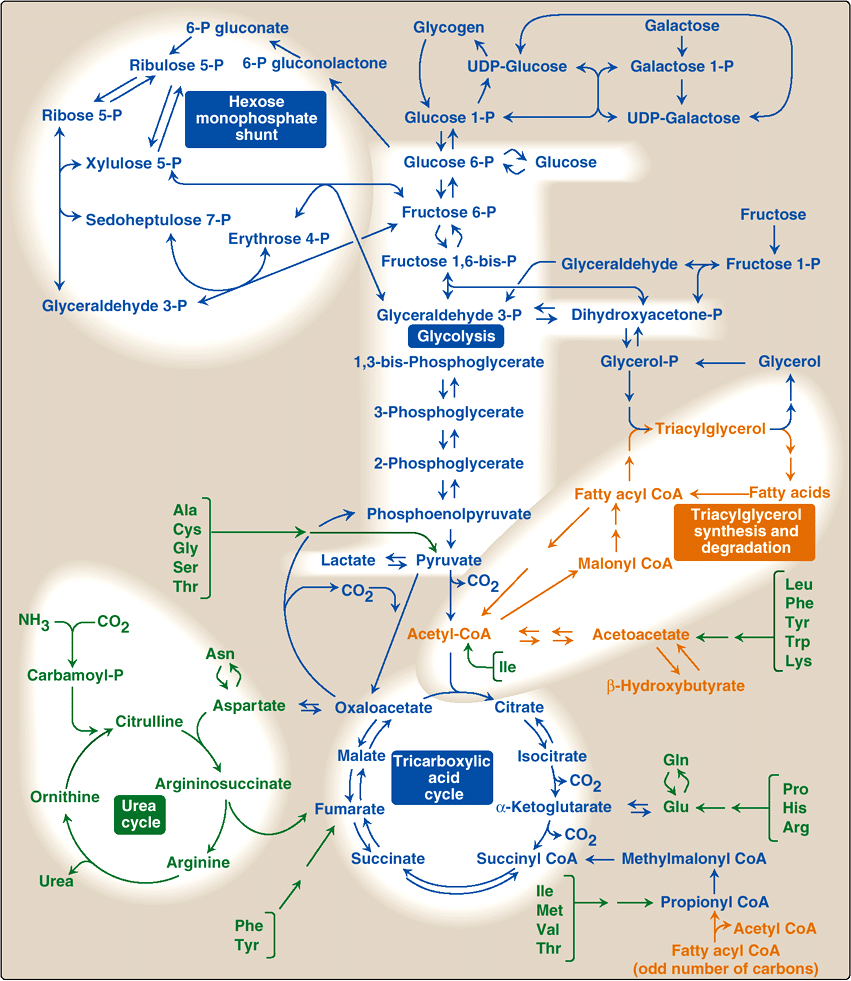 Classification
Most pathways can be classified 
		catabolic 
		anabolic 

Note: Pathways that regenerate a component are called cycles
Catabolic Pathways
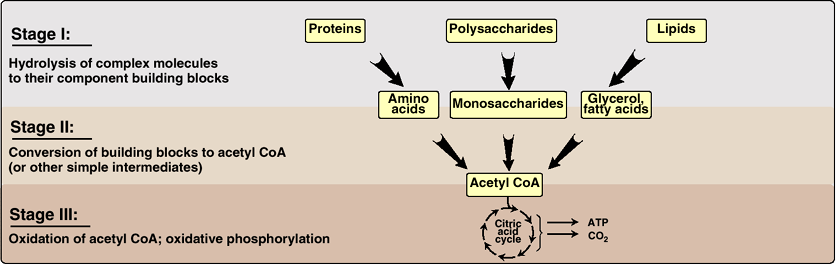 Anabolic Pathways
Precursor molecules into complex  	molecules

 Endergonic reactions require ATP

 Divergent process
Catabolism Vs Anabolism
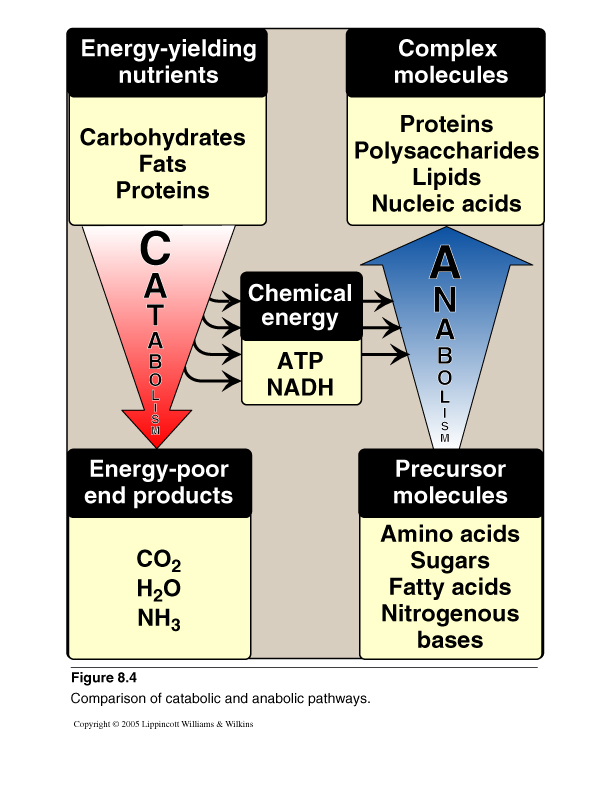 Comparison of catabolic and anabolic pathways
Anabolic
Catabolic
Simple to complex  molecules
Endergonic
Involves reductions
Requires NADPH
Divergent process
Complex to simple molecules
Exergonic
Involves oxidations
Requires NAD+
Convergent process
[Speaker Notes: Eplain what]
Amphibolic Pathways
Amphi = Dual, amphibolic: dual pathway

For example,
	Krebs cycle is mainly a catabolic cycle, but with some anabolic features, 
	e.g., part of Krebs cycle is used for the synthesis of glucose from amino acids
	Therefore, Krebs cycle is amphibolic
Energy Currency: ATP
ATP + H2O             ADP +Pi
The free energy liberated in the hydrolysis of ATP is used to drive the endergonic reactions
ATP is formed from ADP and Pi when fuel molecules are oxidized
 This ATP-ADP cycle is the fundamental mode of energy exchange in biological systems
Adenosine Triphosphate (ATP)
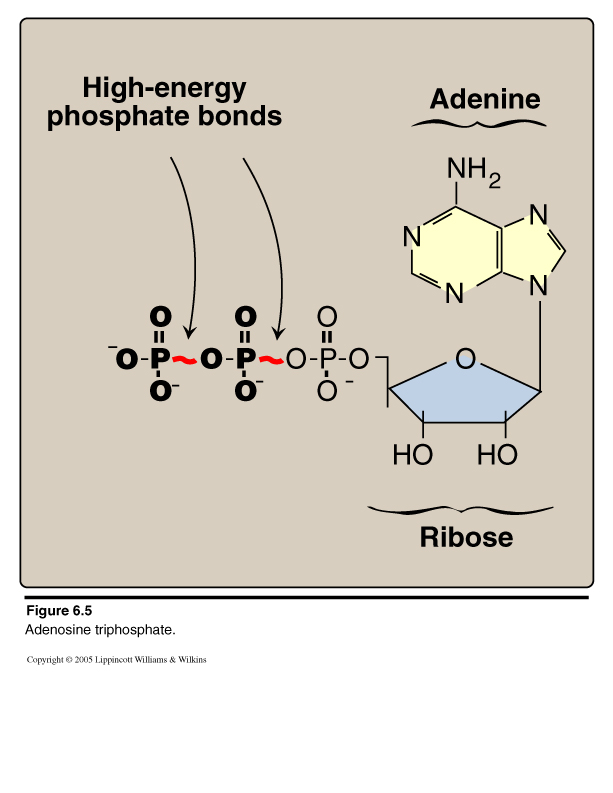 Δ Gº -7.3 kcal/mol/bond
Oxidation-Reduction in Metabolism
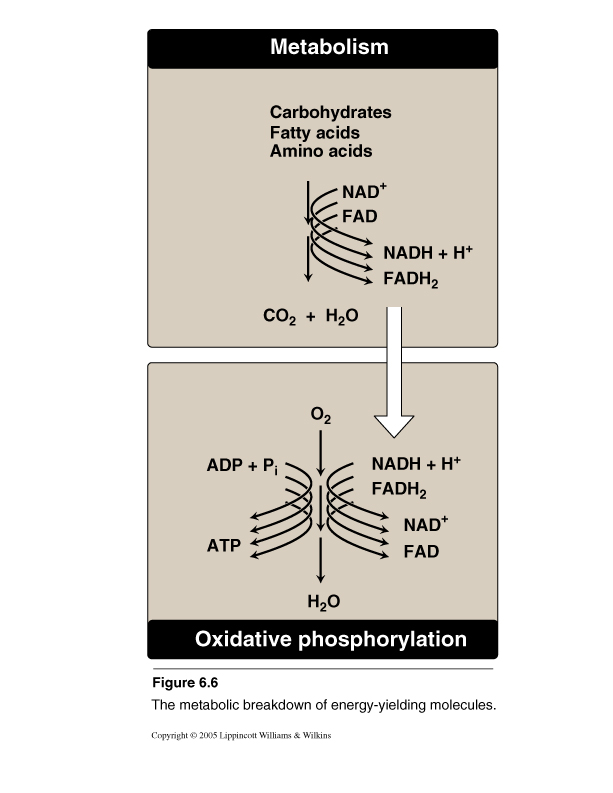 E-rich compounds e.g.,
E-rich 
reduced coenzymes
Oxidation
ETC
Oxidation/Reduction
Oxidation:
	Loss of hydrogen
	Loss of electrons

Reduction:
	Gain of hydrogen
	Gain of electrons
NAD+/ NADH
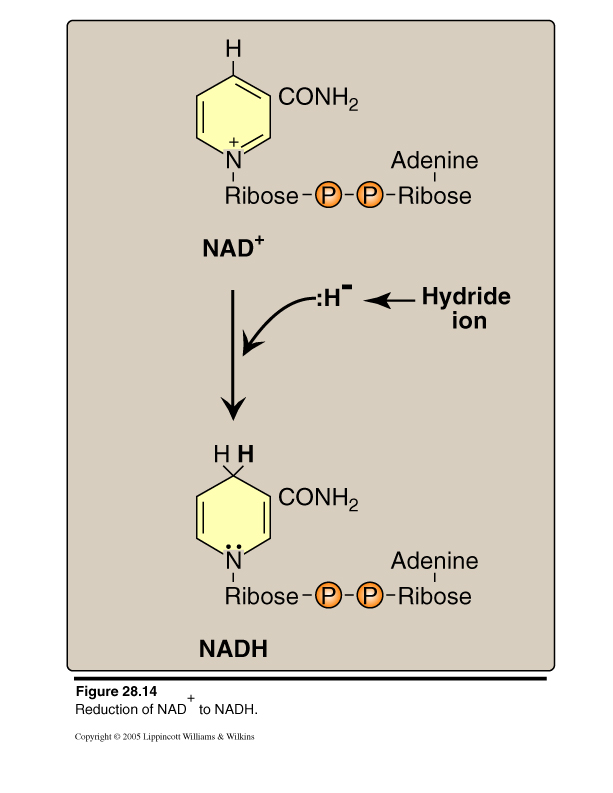 Regulation of Metabolism
Intracellular signals:
	Substrate availability
	Product inhibition
	Allosteric activators
Intercellular communications:
	Chemical signaling (hormones):
		Second messenger
			cAMP, cGMP
			Ca/phosphatidylinositol
Metabolic Fuel
Carbohydrates & lipids (mainly) and proteins (little extent) are used for energy production
These are- glucose, fatty acids and amino acids
Glucose is the major metabolic fuel of most tissues
Take Home Message-1
Metabolism is the sum of all biochemical pathways that occur inside the cells.

A metabolic pathway is a multistep sequences of enzyme-catalyzed reactions.
Take Home Message-2
Catabolism is a convergent process that provides energy to cells in the form of ATP.
Anabolism is a divergent process that consumes energy for the synthesis of complex molecules.
Metabolic pathways are tightly regulated and highly integrated.
Take Home Message-3
ATP is the energy currency of the cells
Electron Transport Chain (ETC)
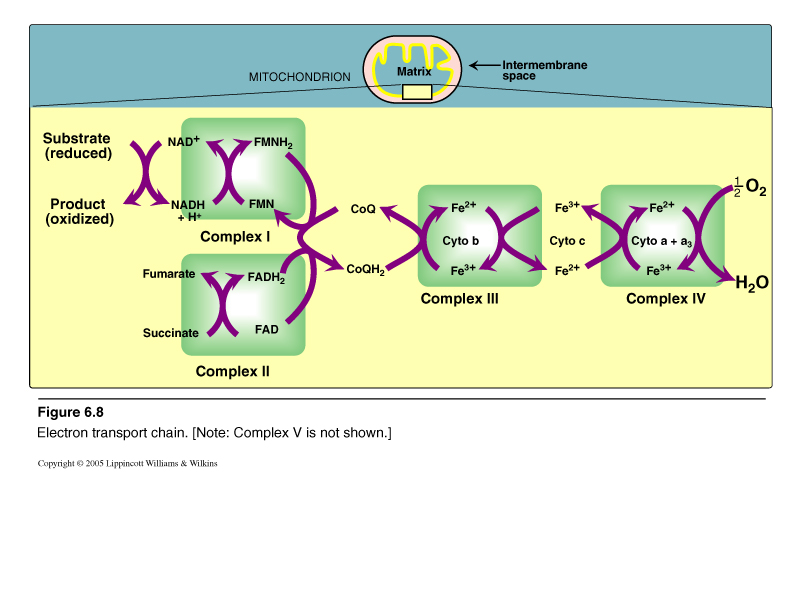 Figure For Illustration only
Non-protein mobile carrier
Sites for ATP Synthesis
Electron transport and ATP synthesis are tightly coupled processes